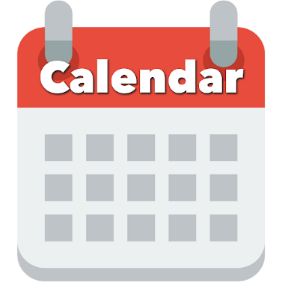 Today:
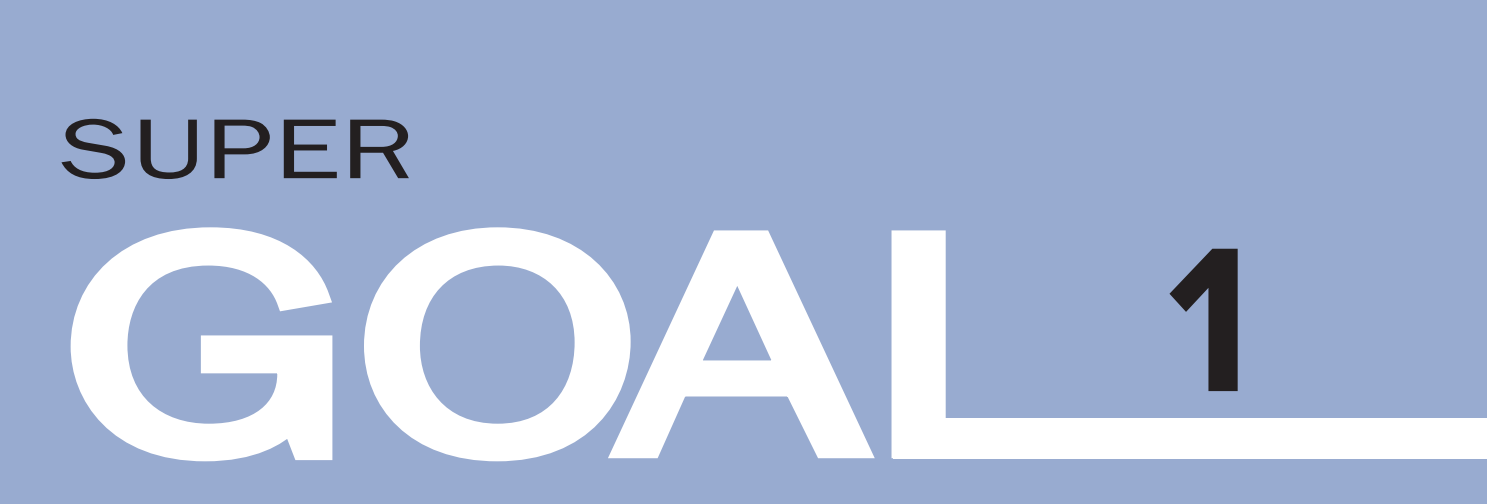 Date:
-      -1445
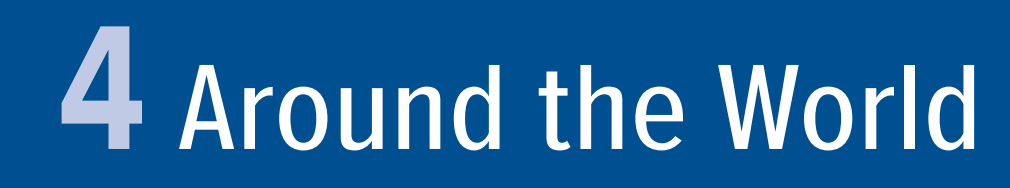 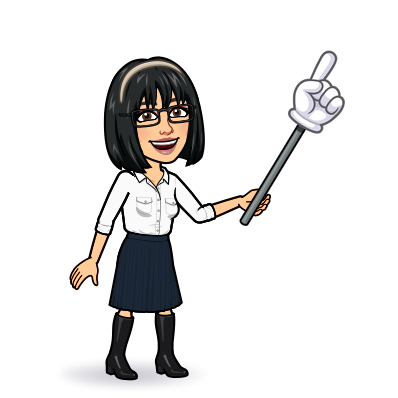 3 grammar
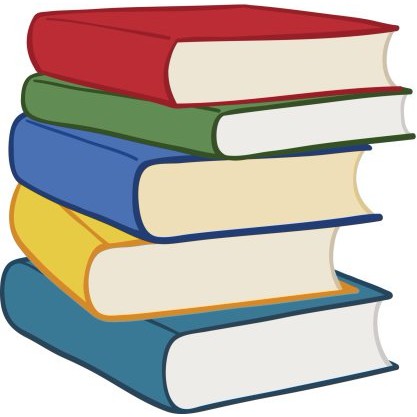 Page 28
By: Dalal Al-Juaid
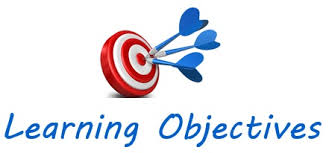 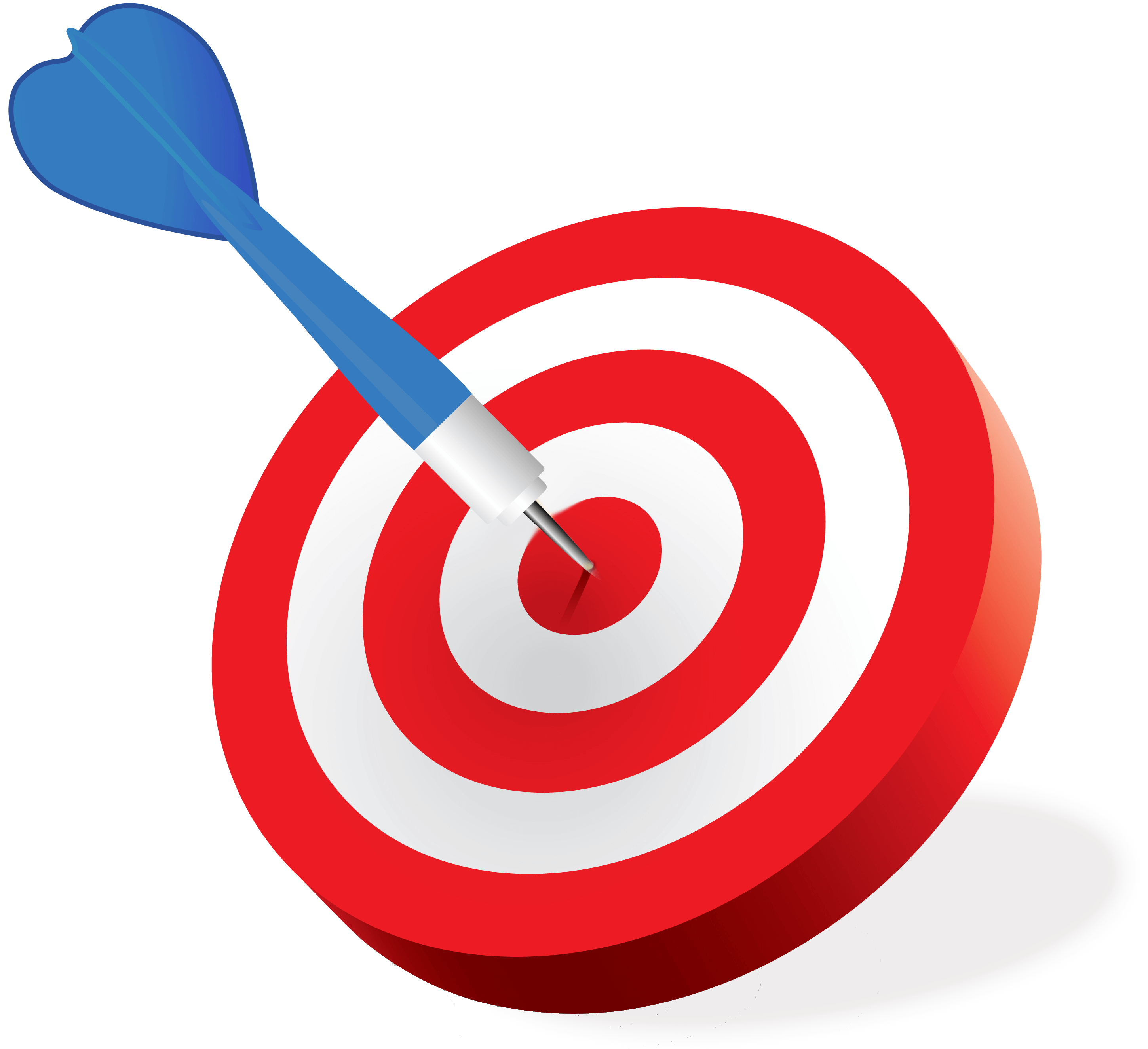 use verb to be in negative and in questions
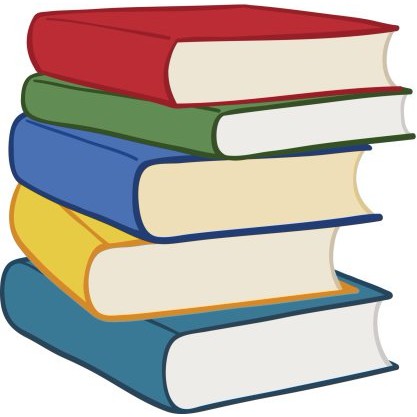 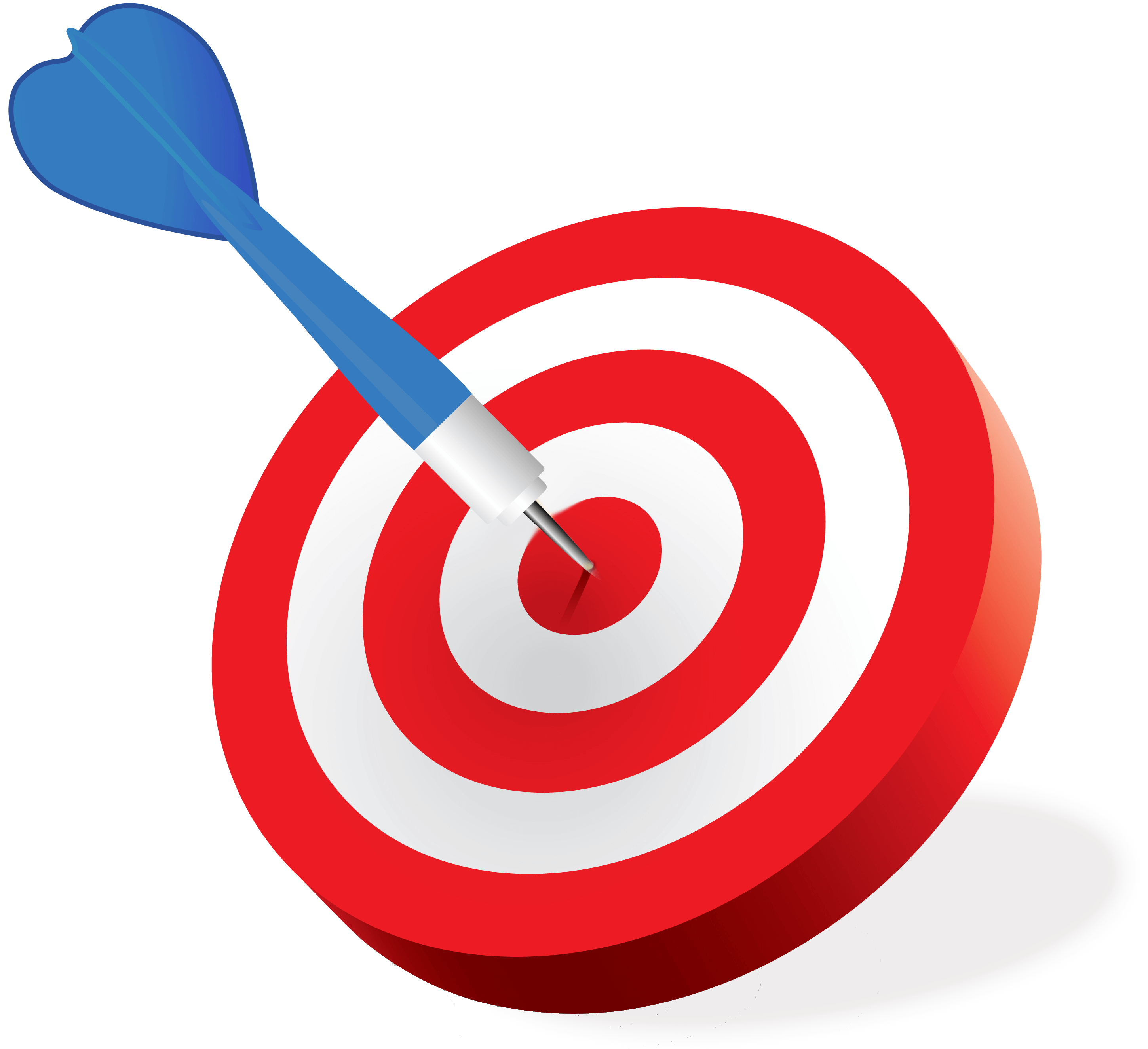 make questions using WHERE
Warm up
lesson
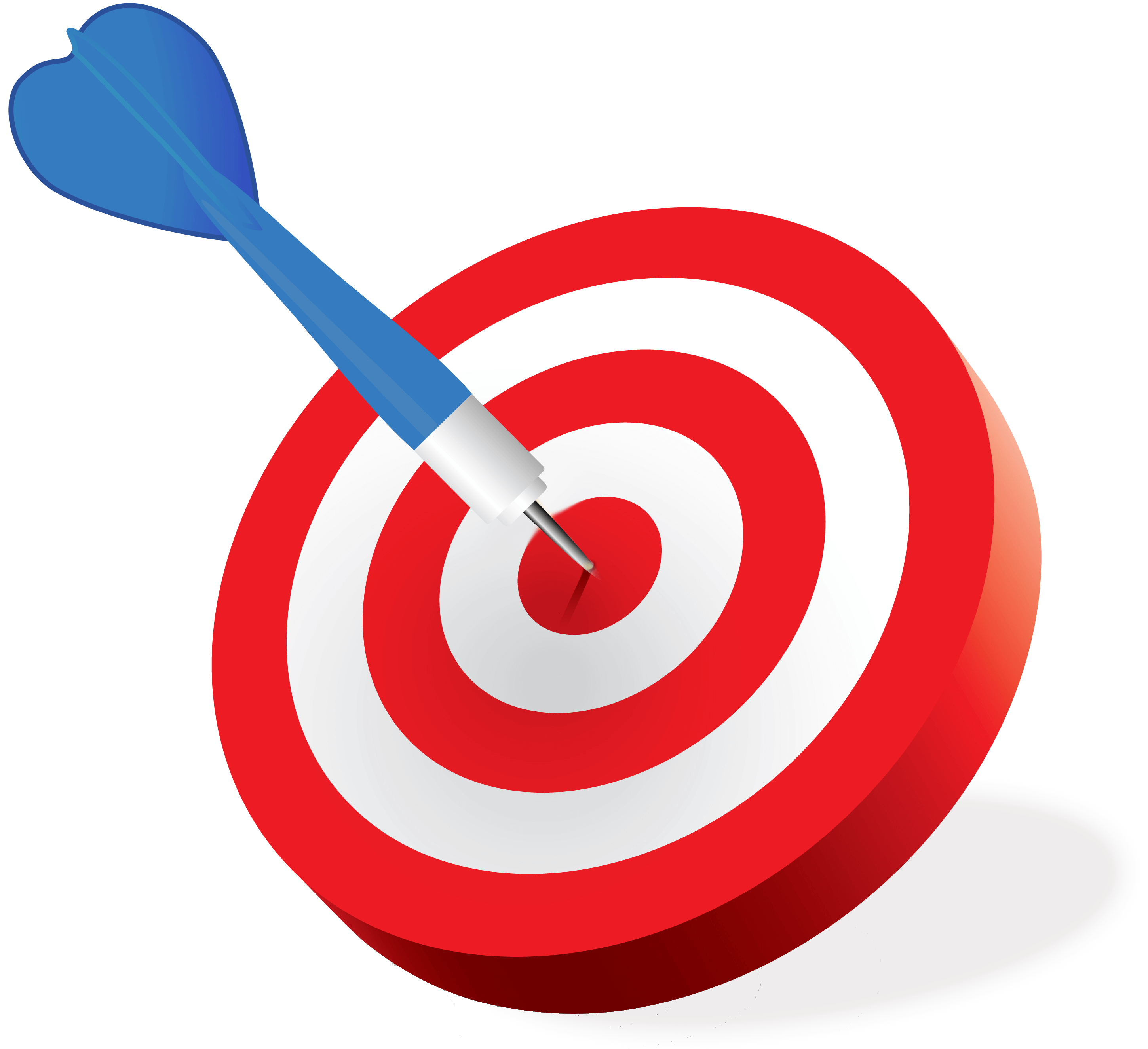 use prepositions (in – on – from )in sentences
summative
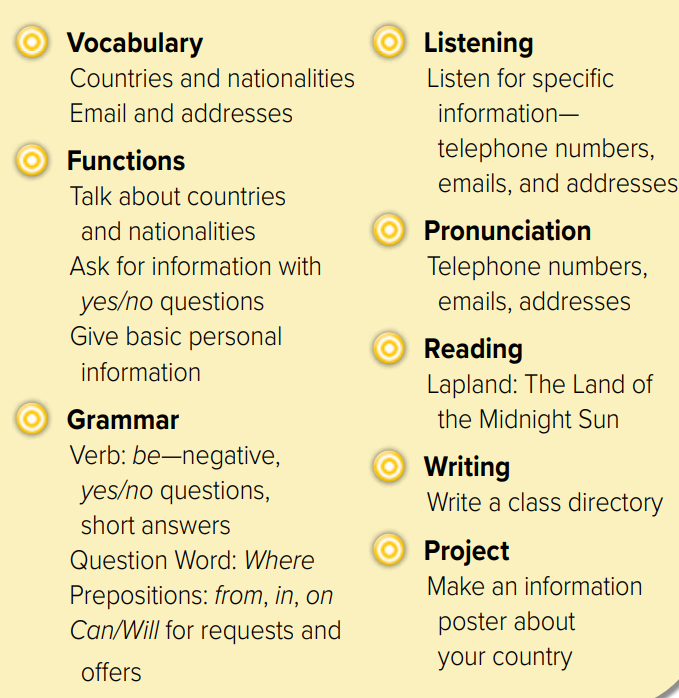 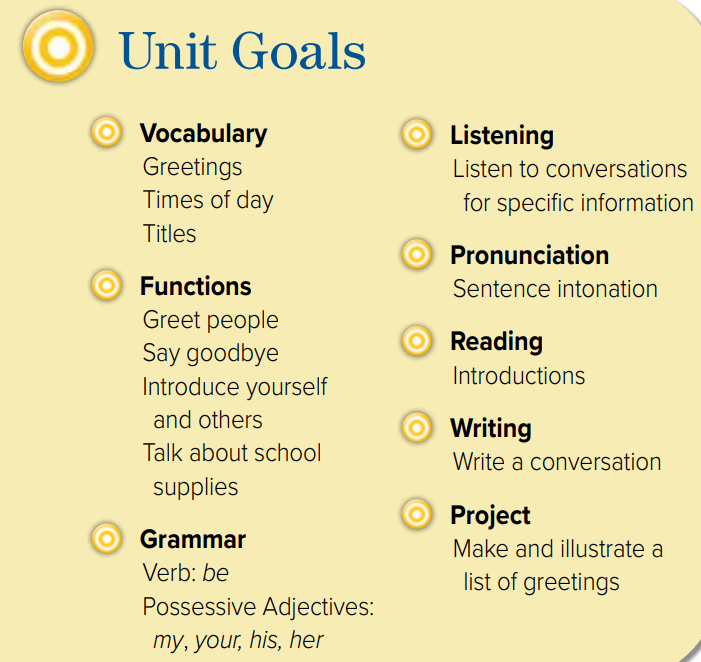 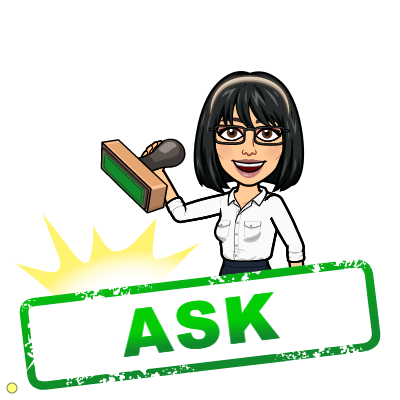 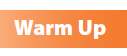 Make questions
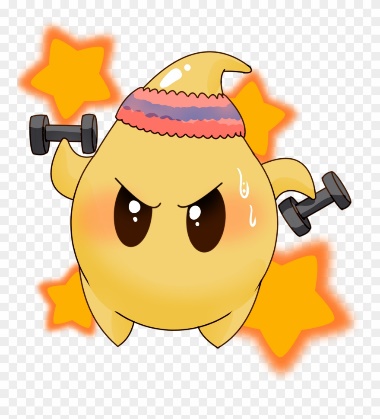 name
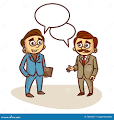 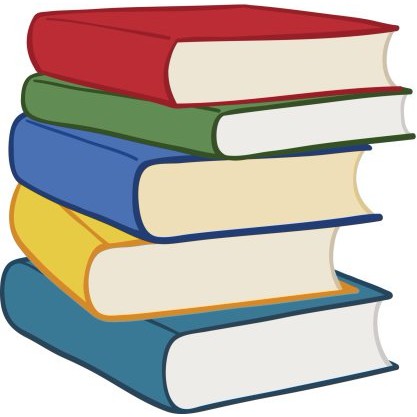 age
Warm up
lesson
country
summative
Revision
What’s this?
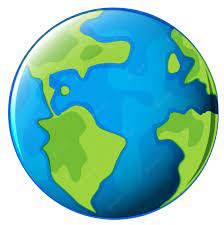 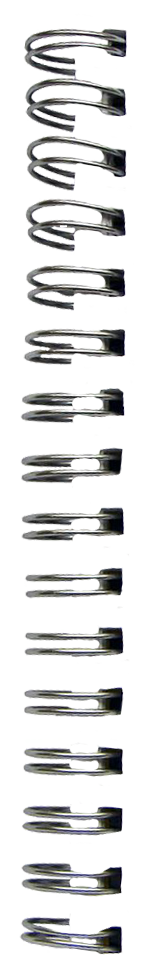 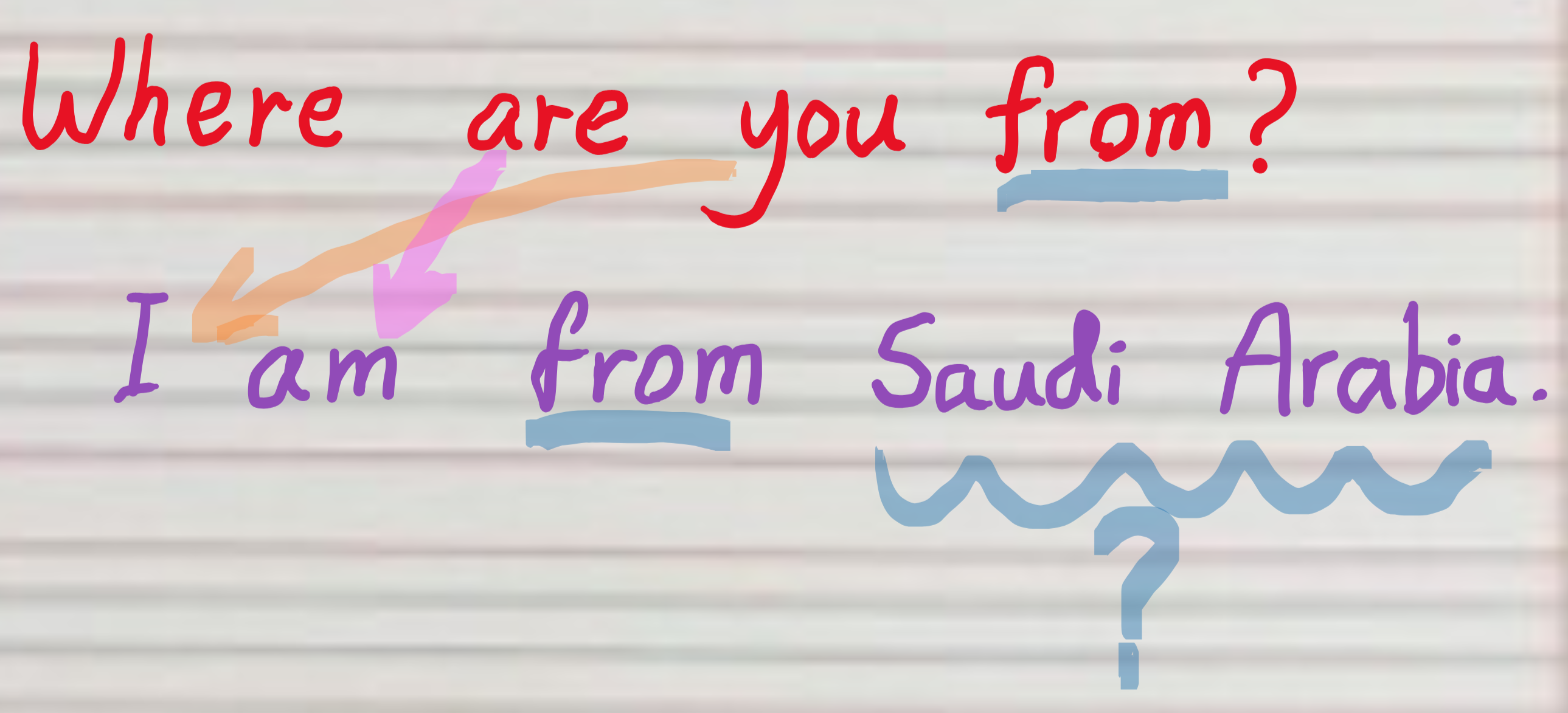 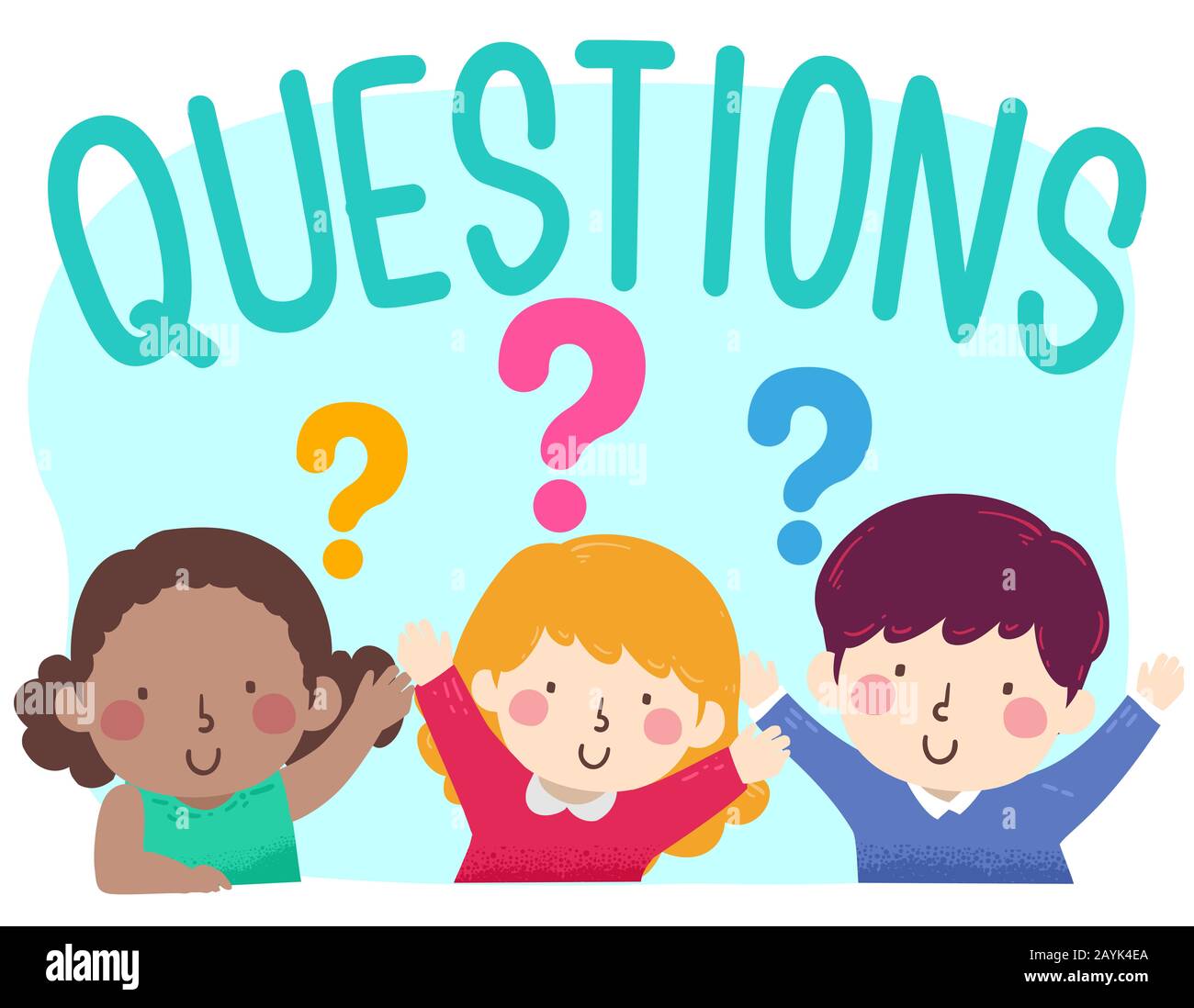 country
nationality
capital
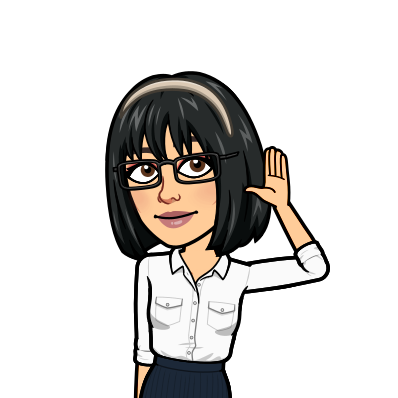 …………….
On business
#
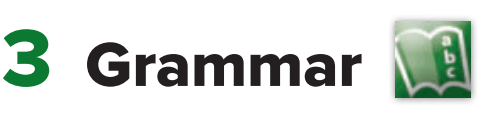 am – is - are
Page 28
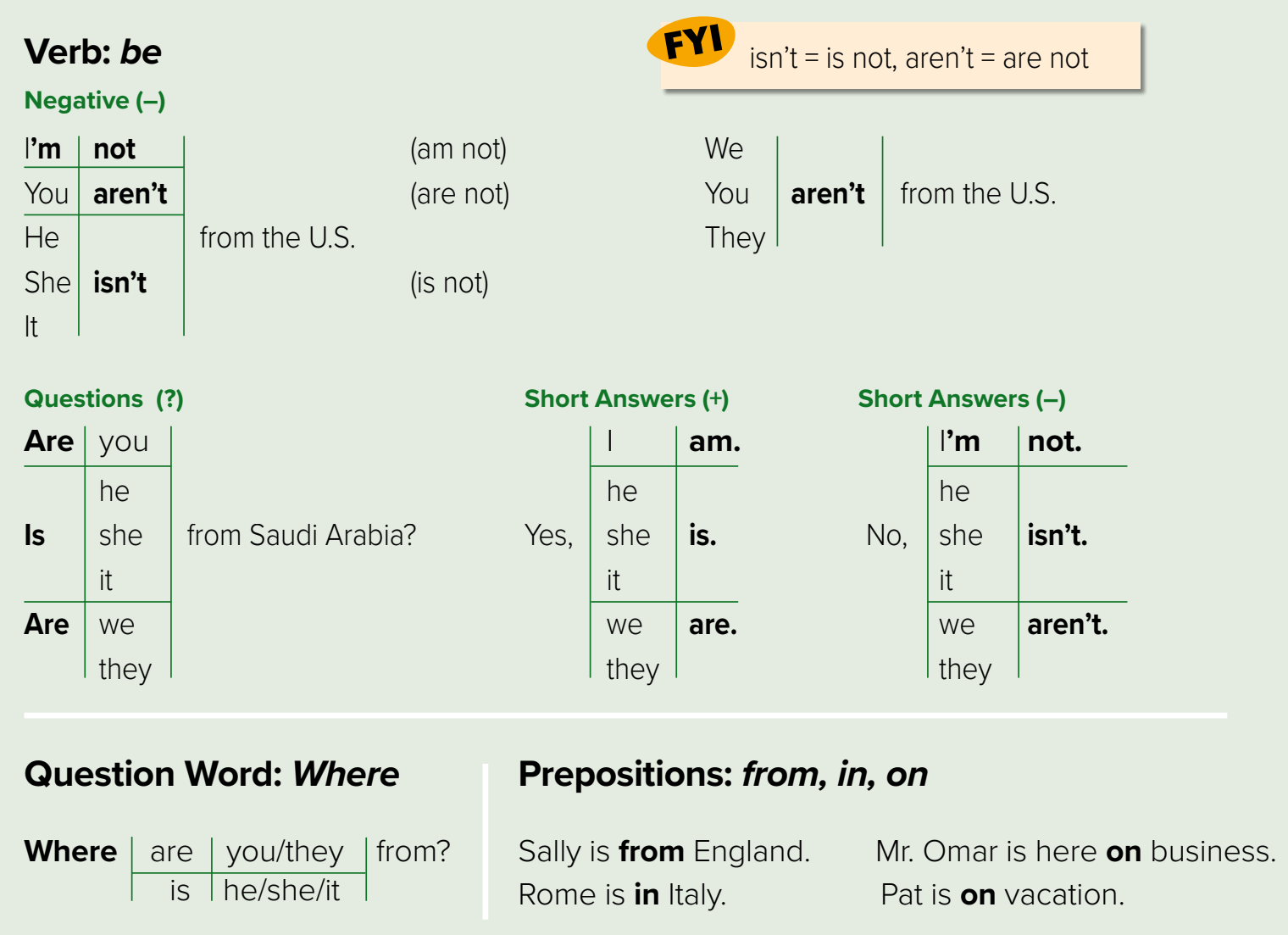 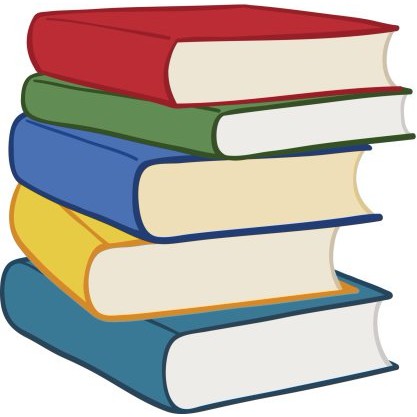 Warm up
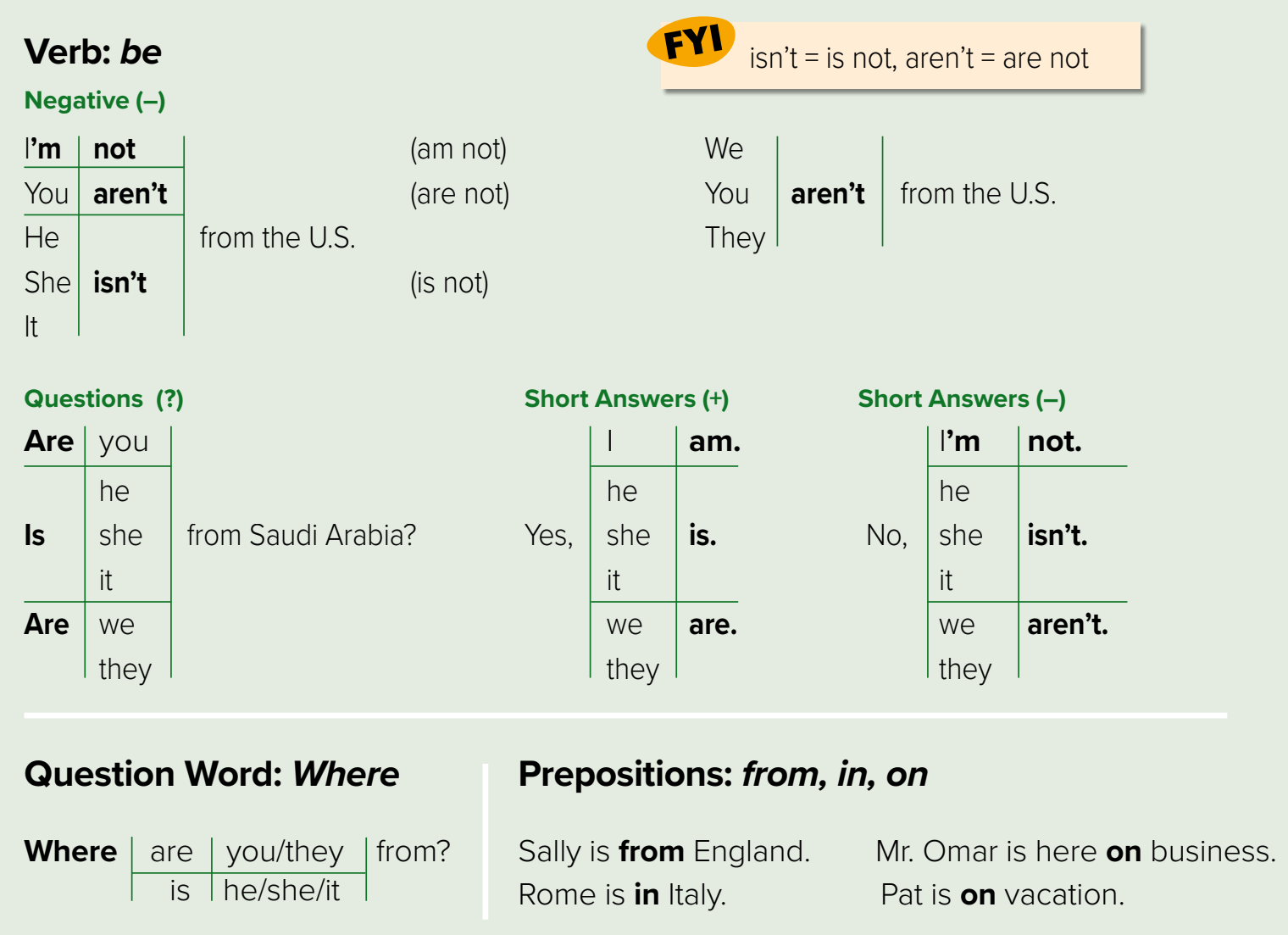 lesson
summative
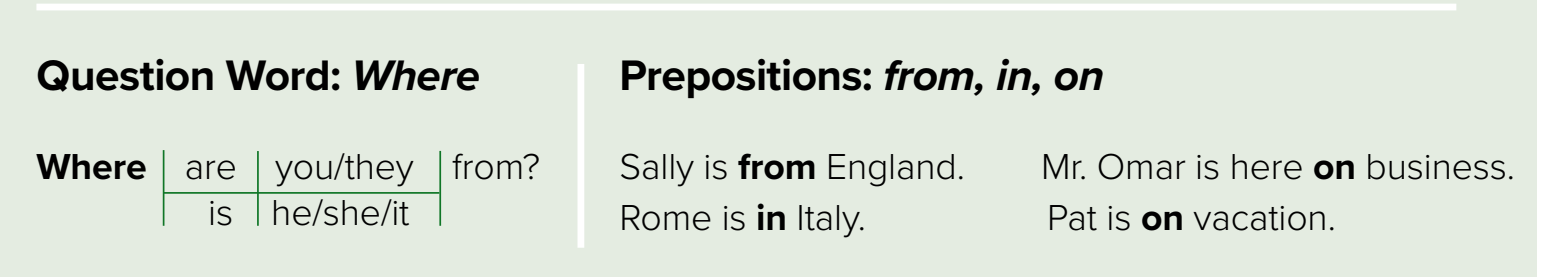 Abha
He
is
from
Where
?
from
is
He
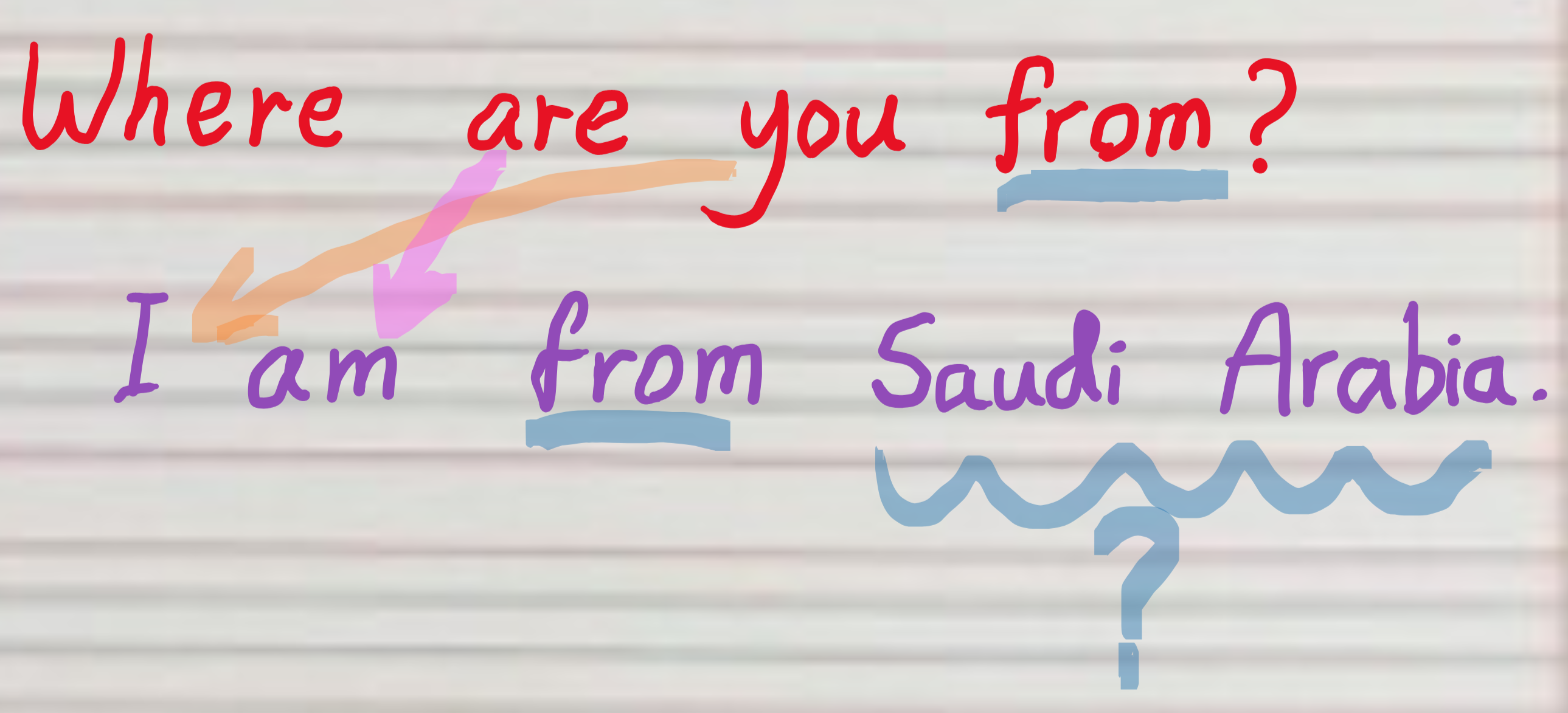 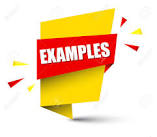 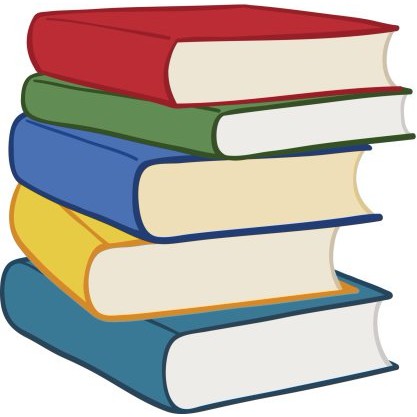 Warm up
lesson
summative
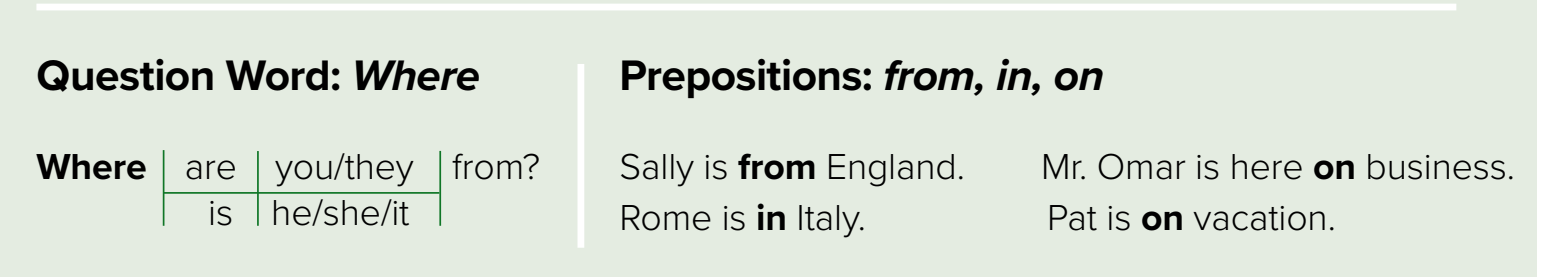 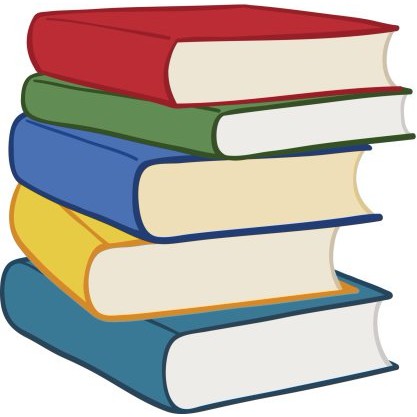 Correct the mistake
Warm up
lesson
Jeddah is on Saudi Arabia
Haneen is from vacation
summative
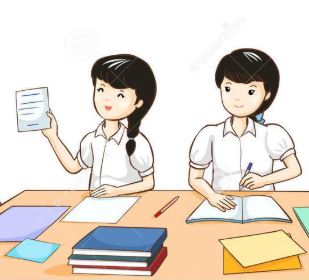 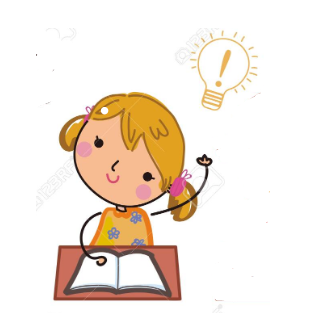 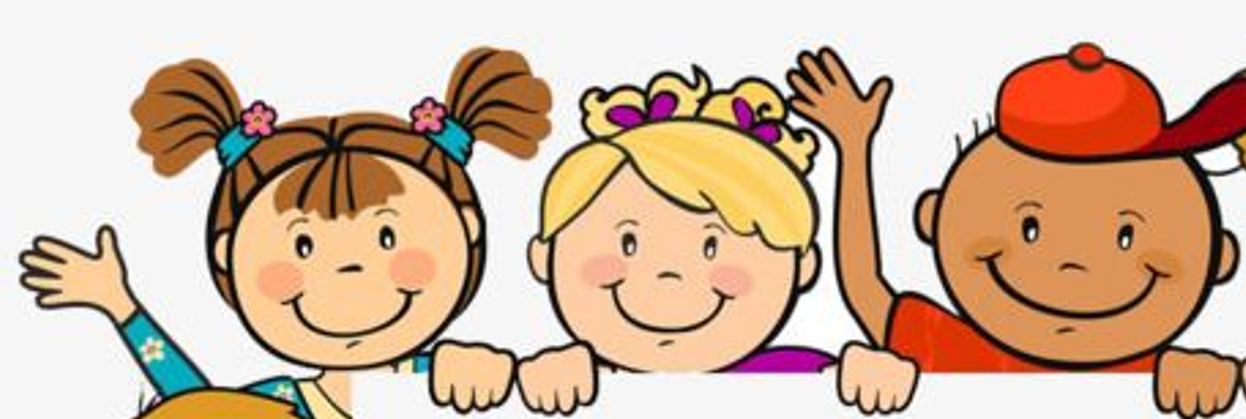 Think pair share
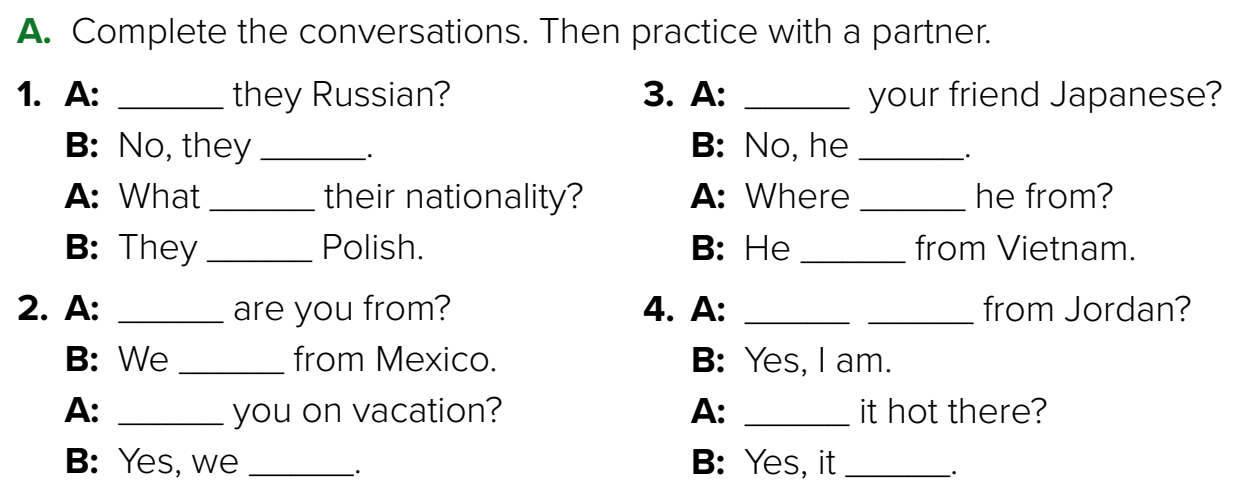 Are
Is
isn’t
aren’t
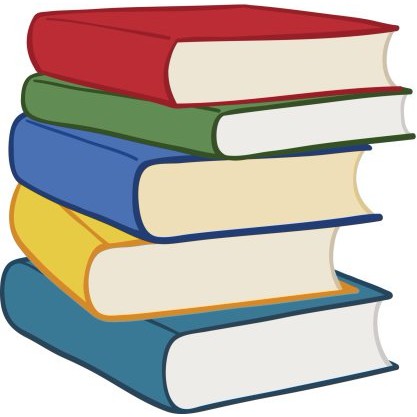 is
are
Warm up
are
is
lesson
Where
you
Are
are
Are
Is
are
is
summative
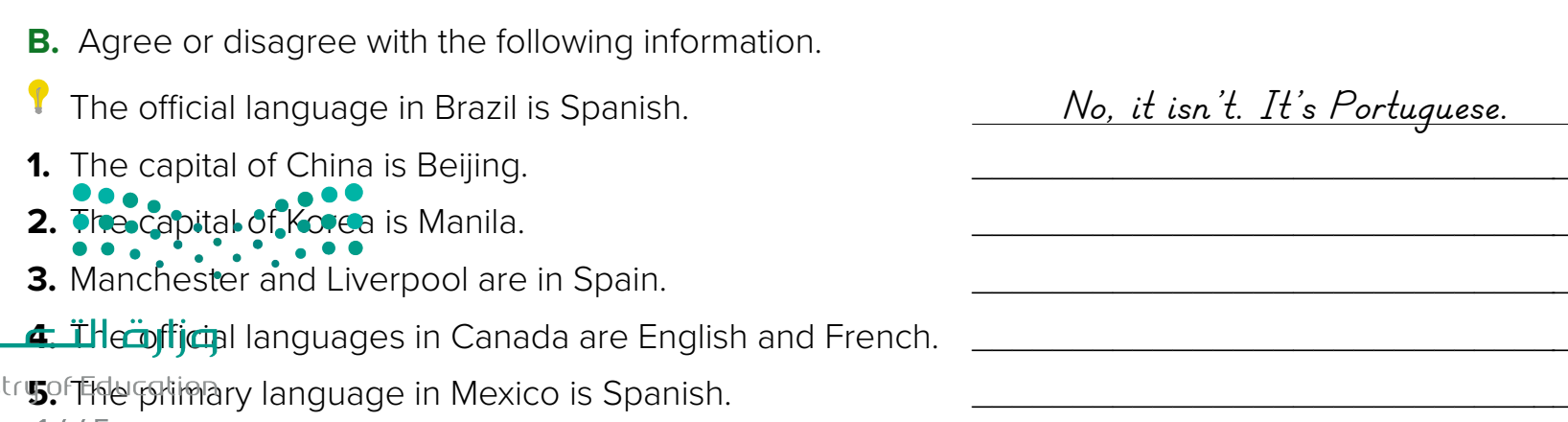 Yes, it is.
No, it isn’t.
It’s Seoul.
No, they aren’t.
They’re in England.
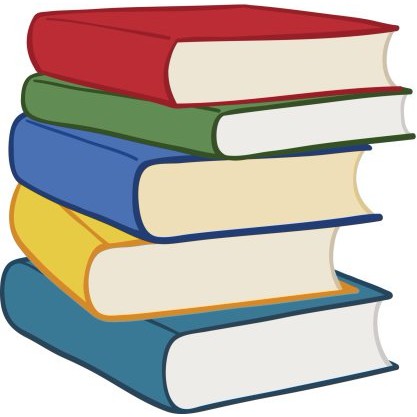 Warm up
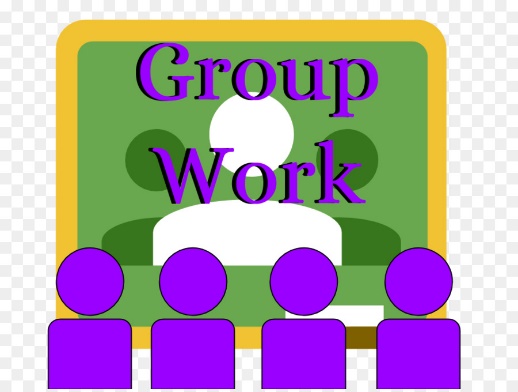 lesson
summative
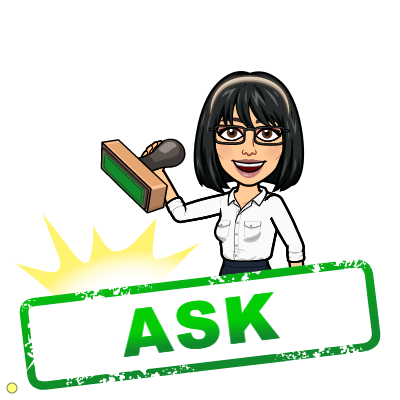 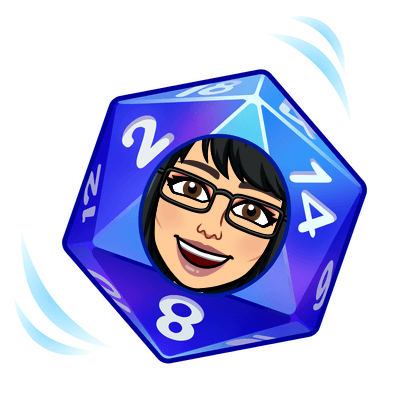 Lets play
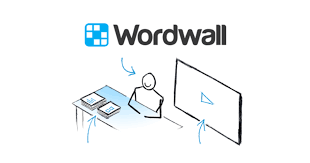 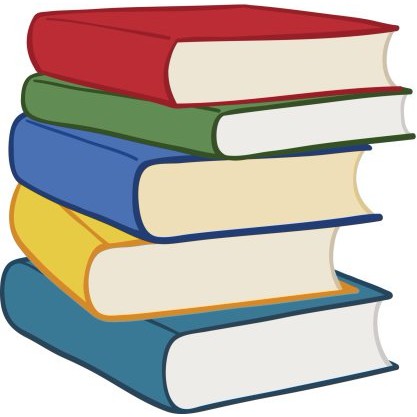 Warm up
lesson
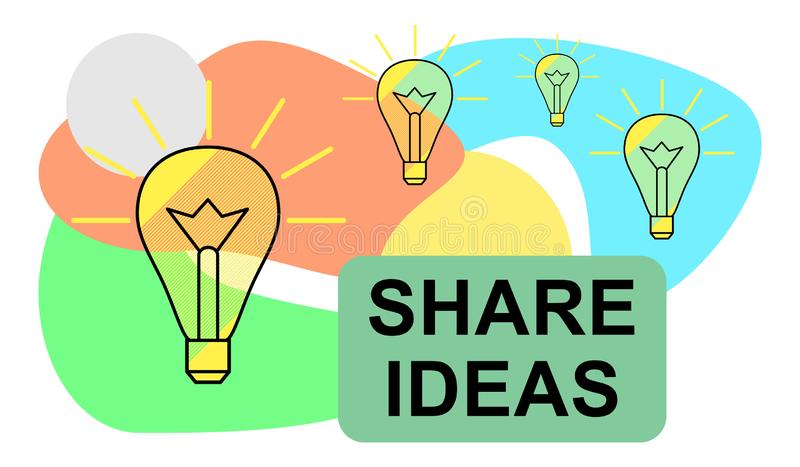 summative
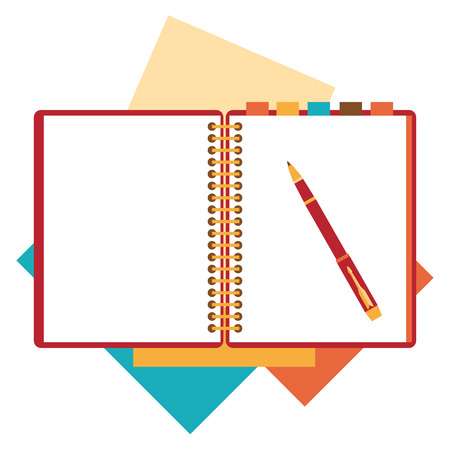 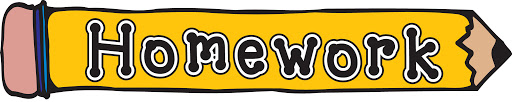 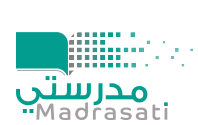 page 200 Ex(C)
for practice grammar
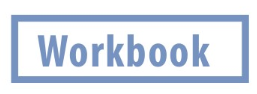 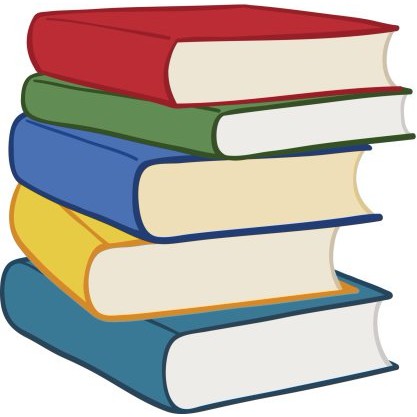 Warm up
lesson
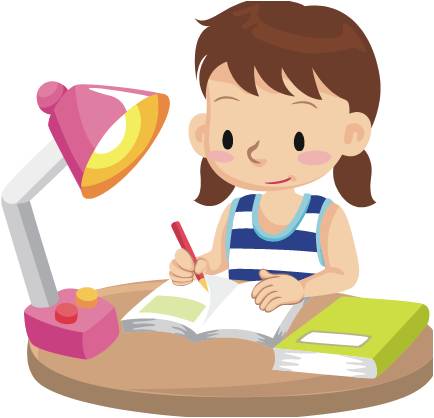 summative
p.200
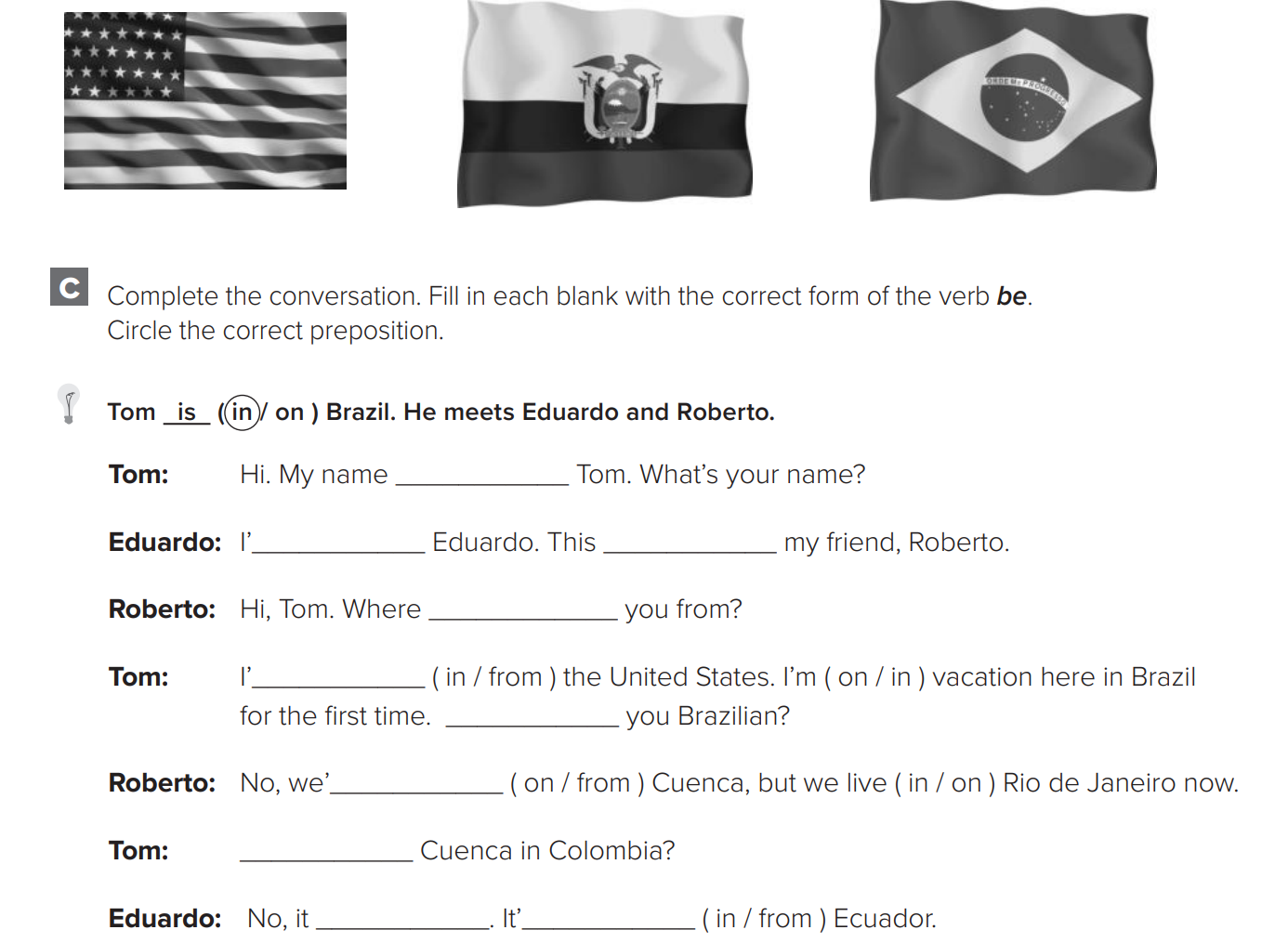 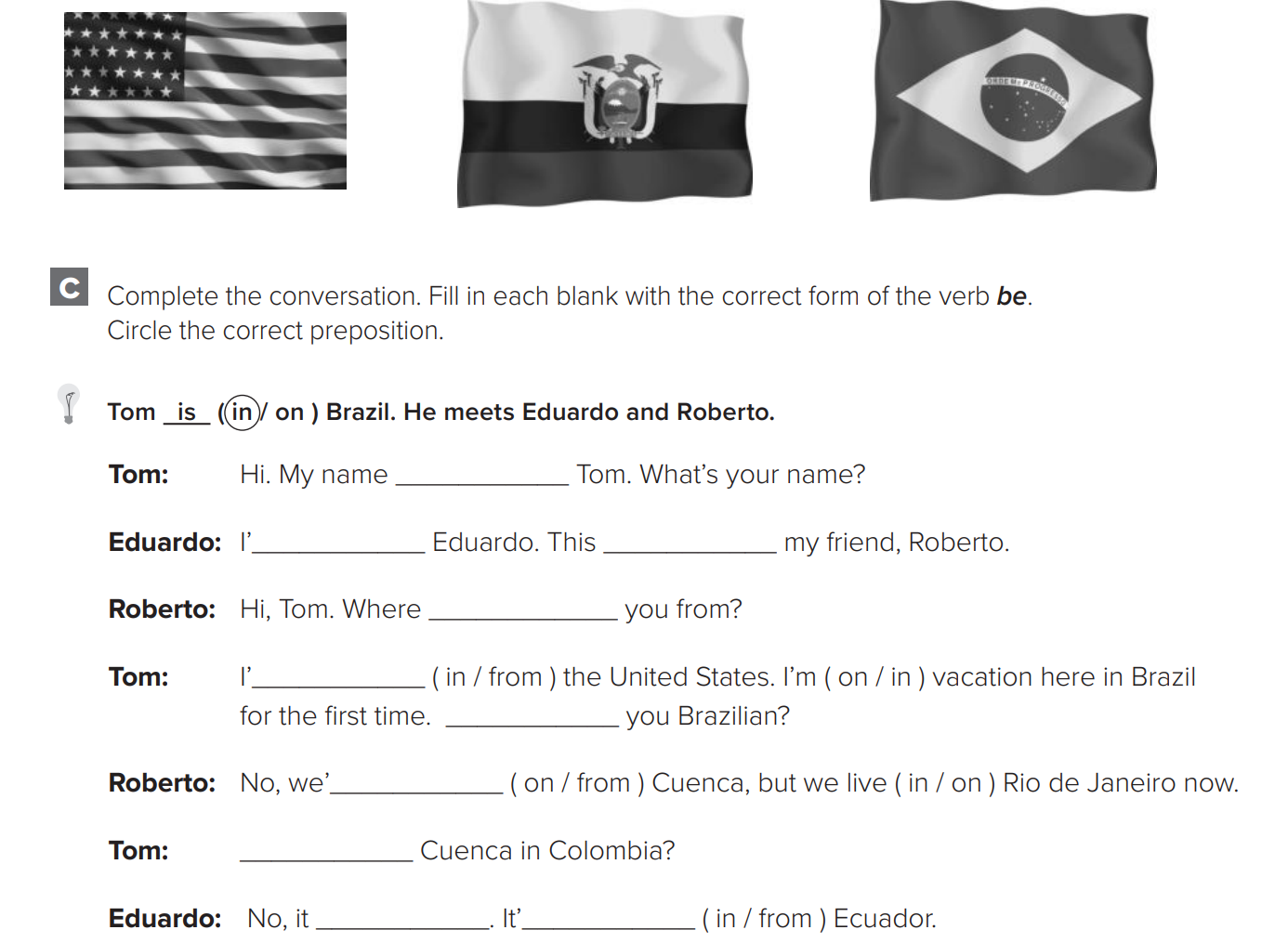 is
is
m
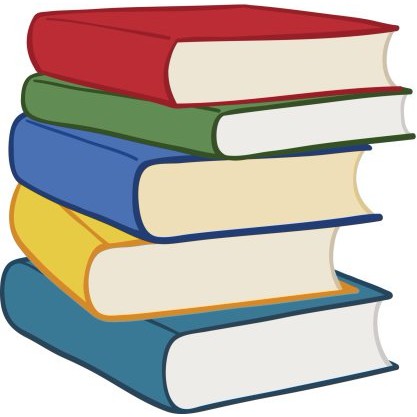 Warm up
are
lesson
m
Are
re
Is
summative
is
isn’t